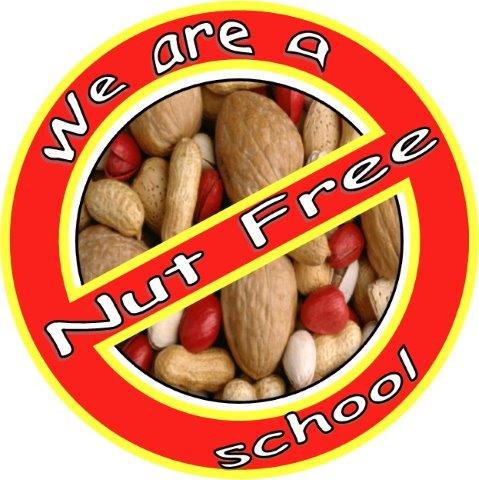 Peanuts
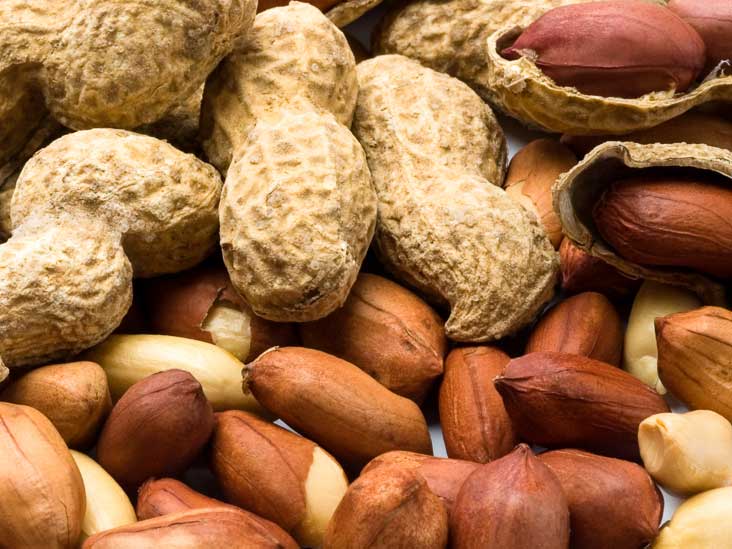 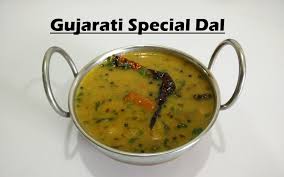 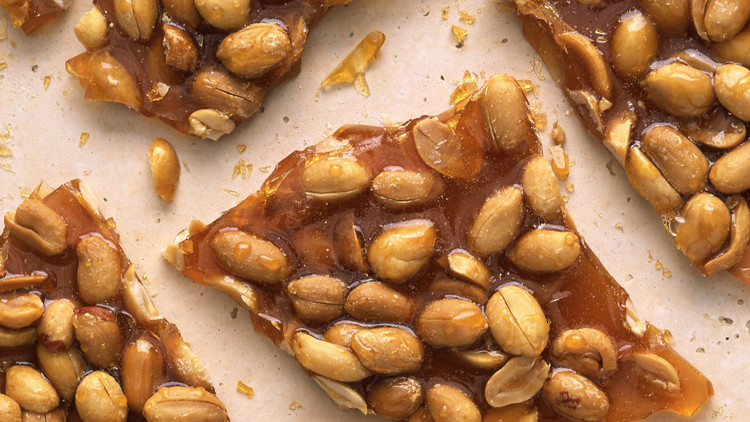 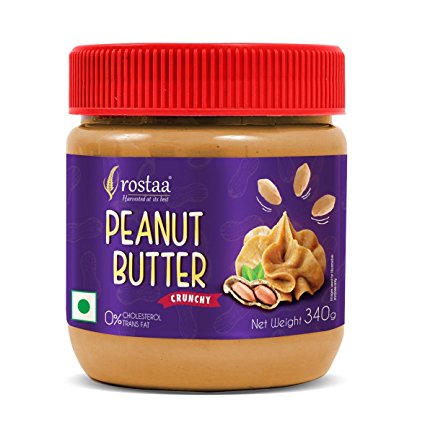 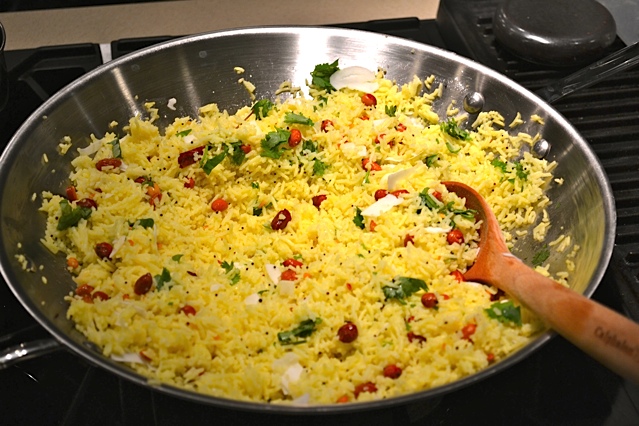 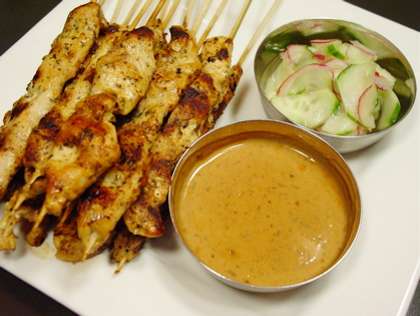 Almonds
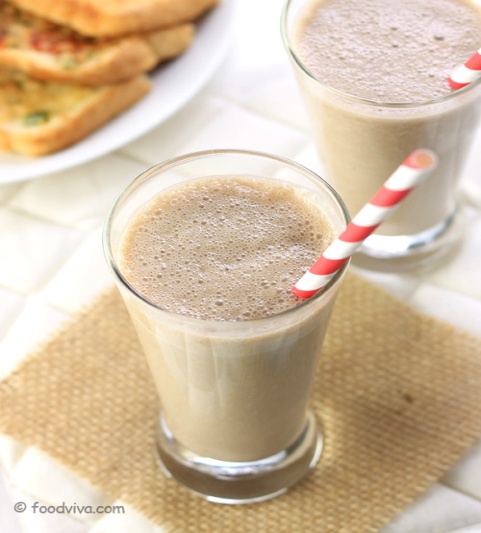 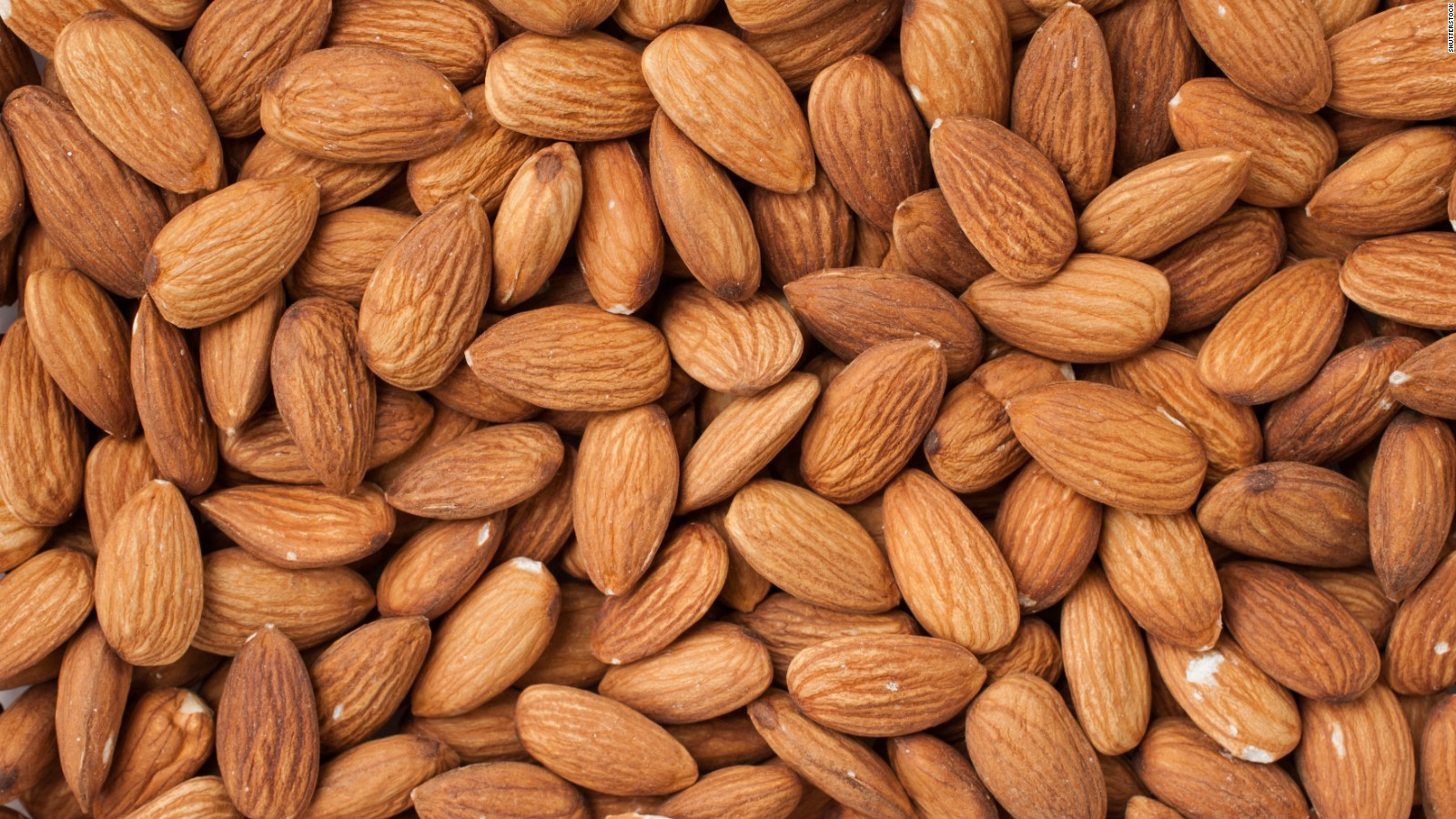 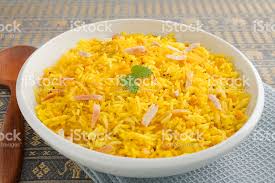 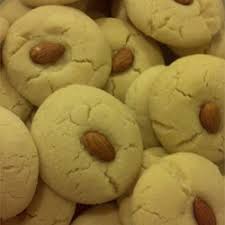 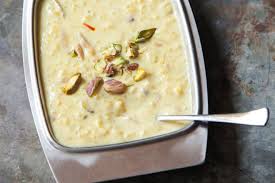 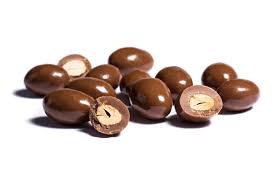 Cashew nut
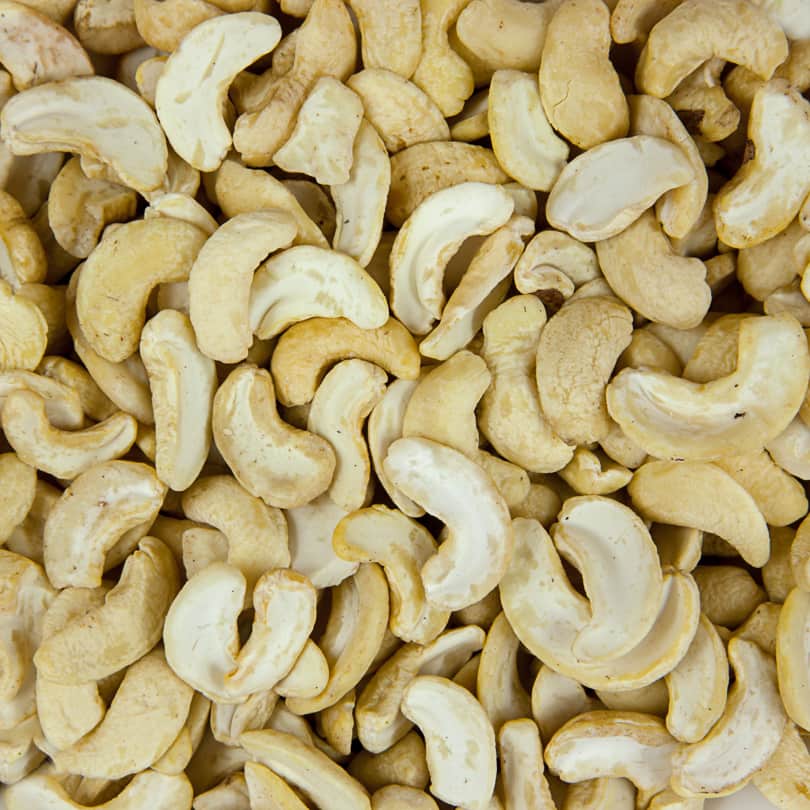 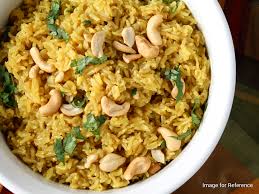 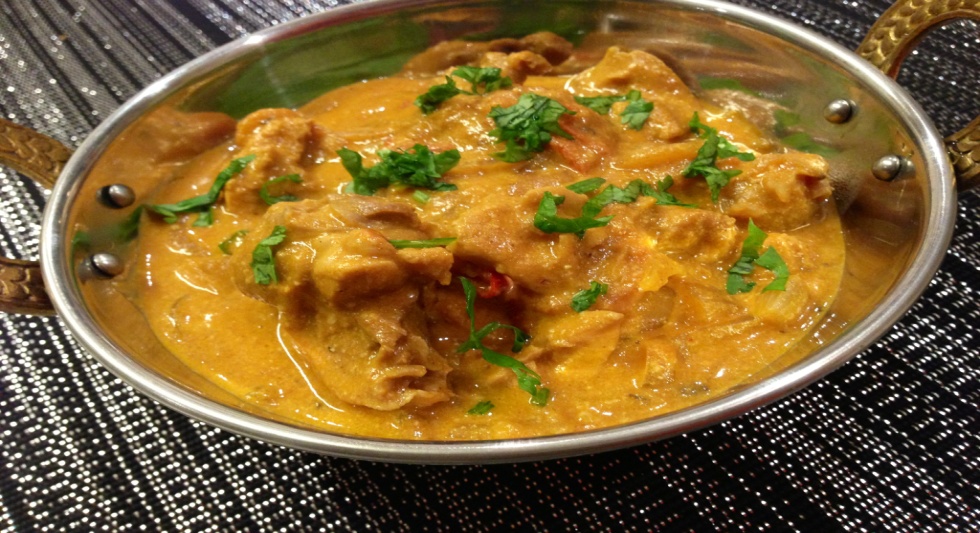 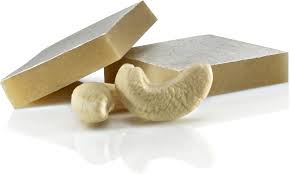 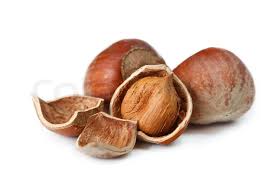 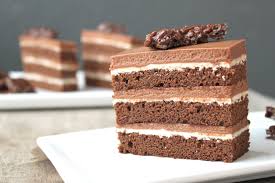 Hazelnut
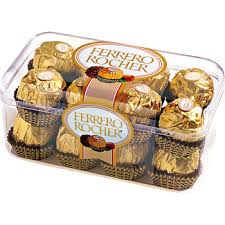 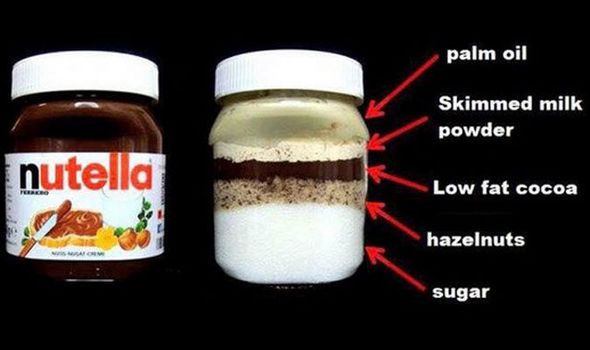 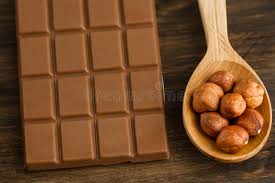 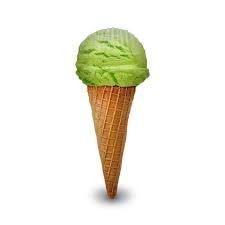 Pistachio
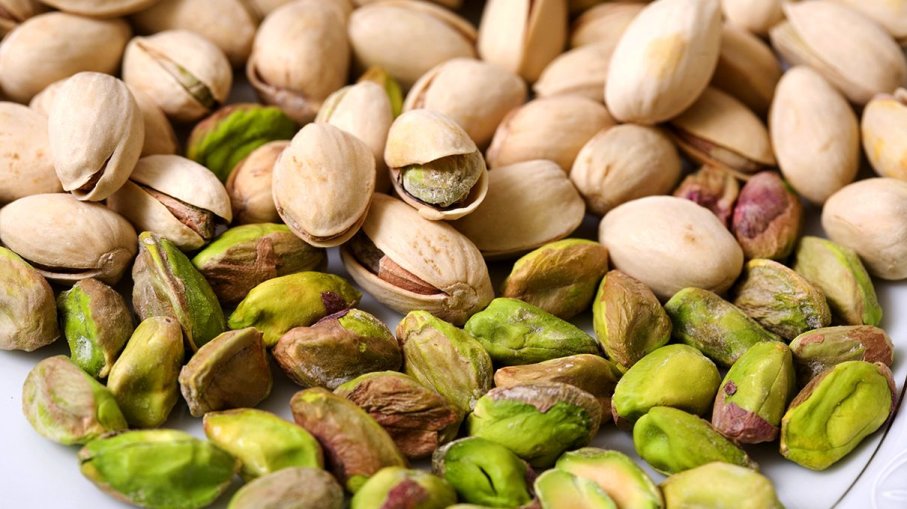 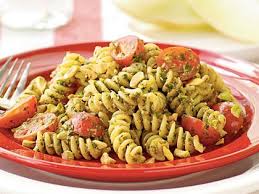 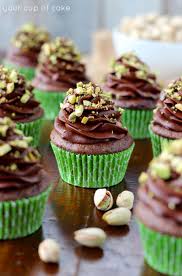 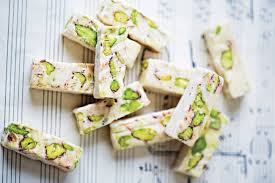 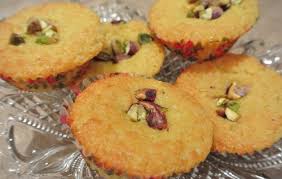 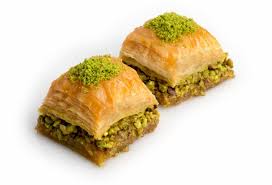 Walnuts
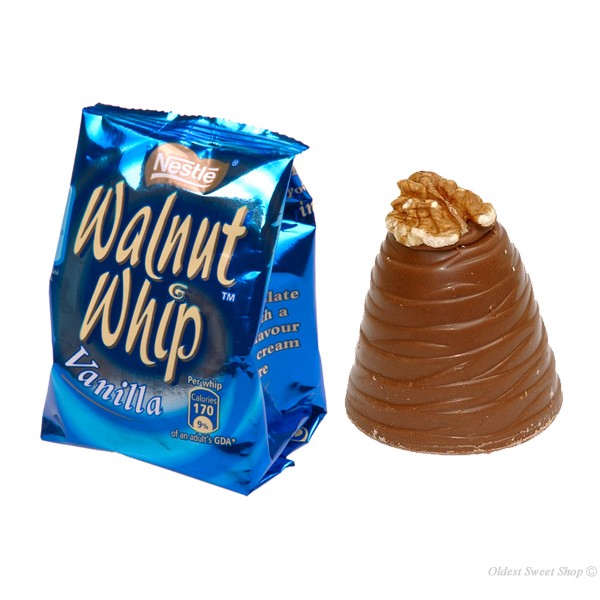 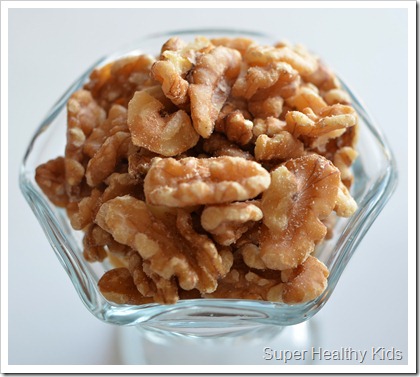 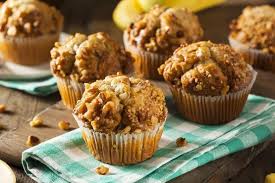 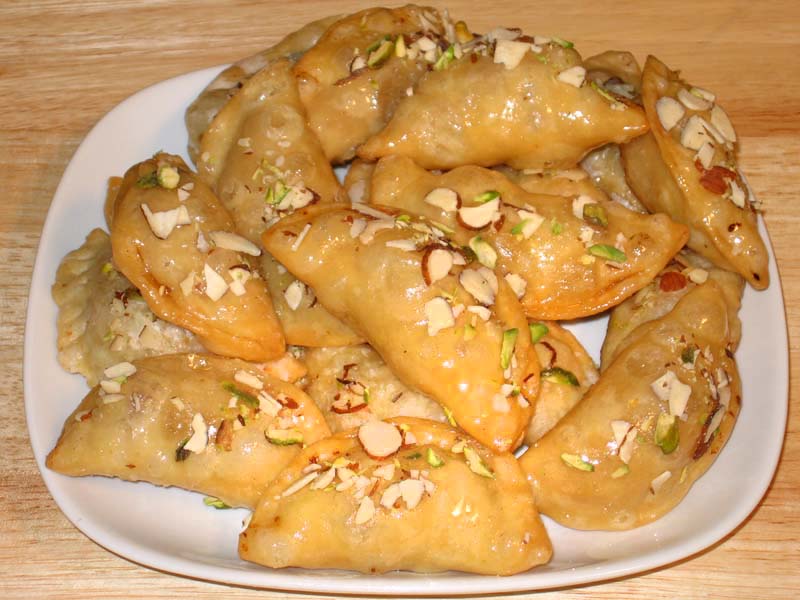 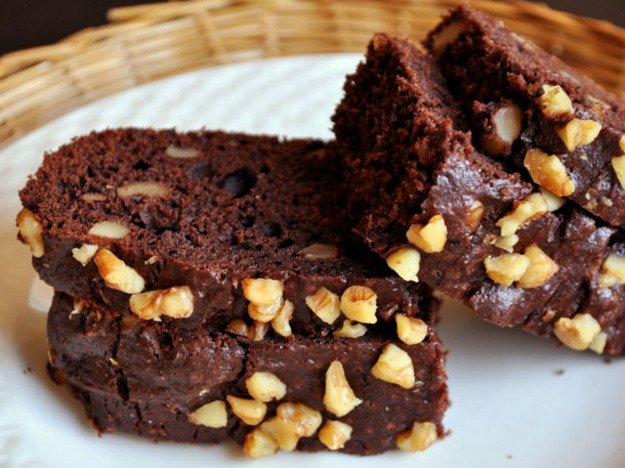 Brazil nut
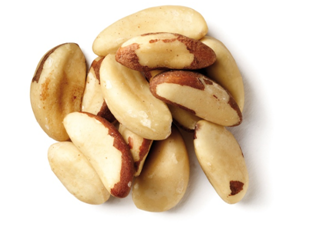 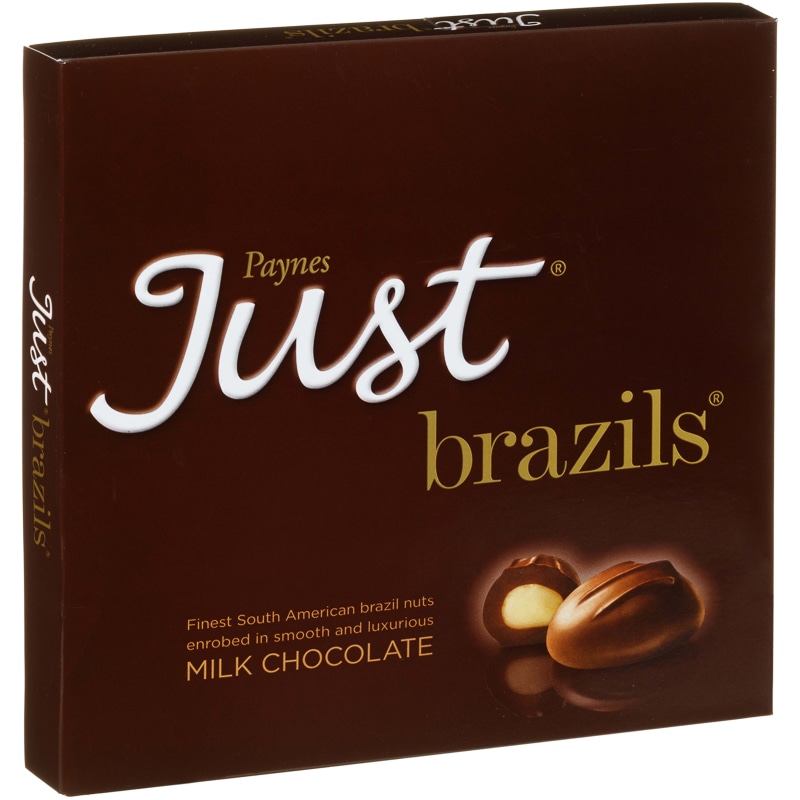 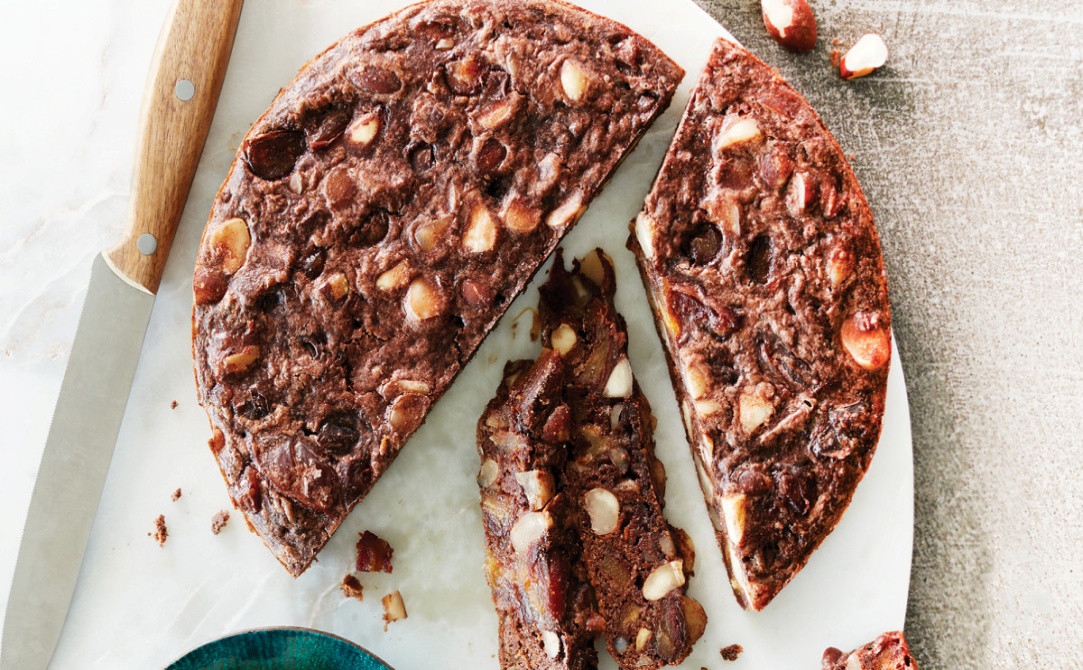 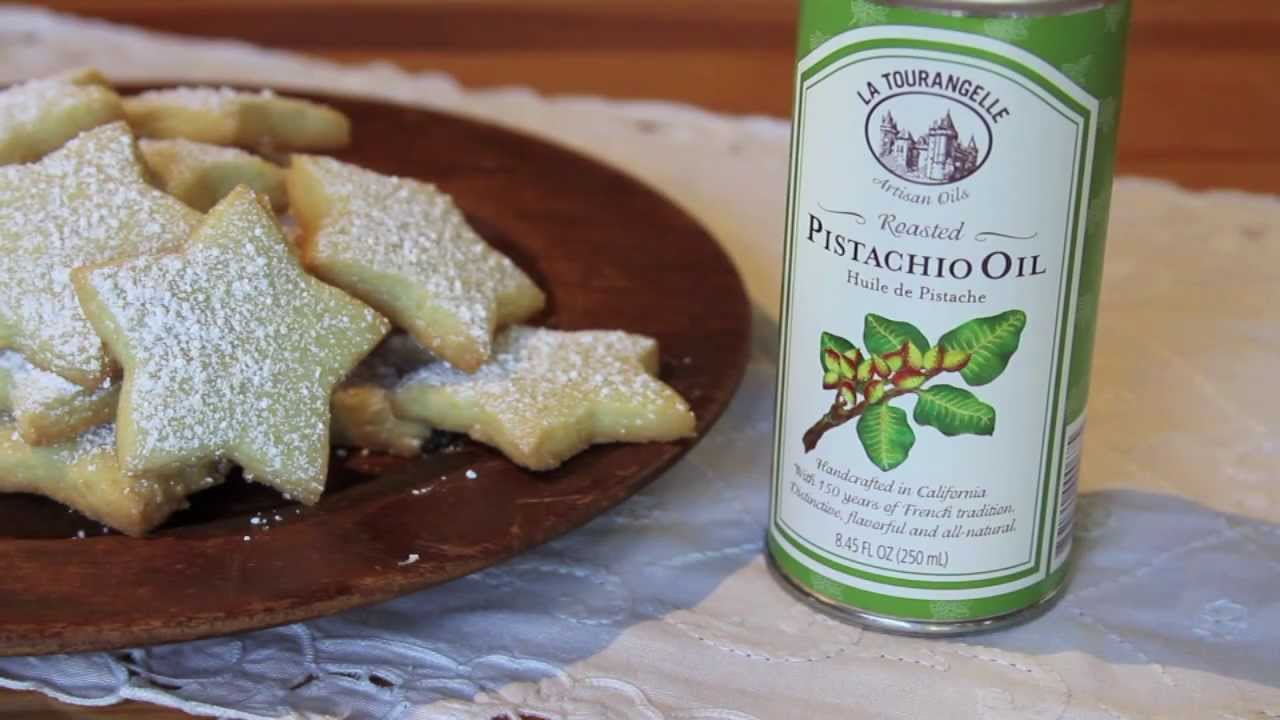 Nuts in oil
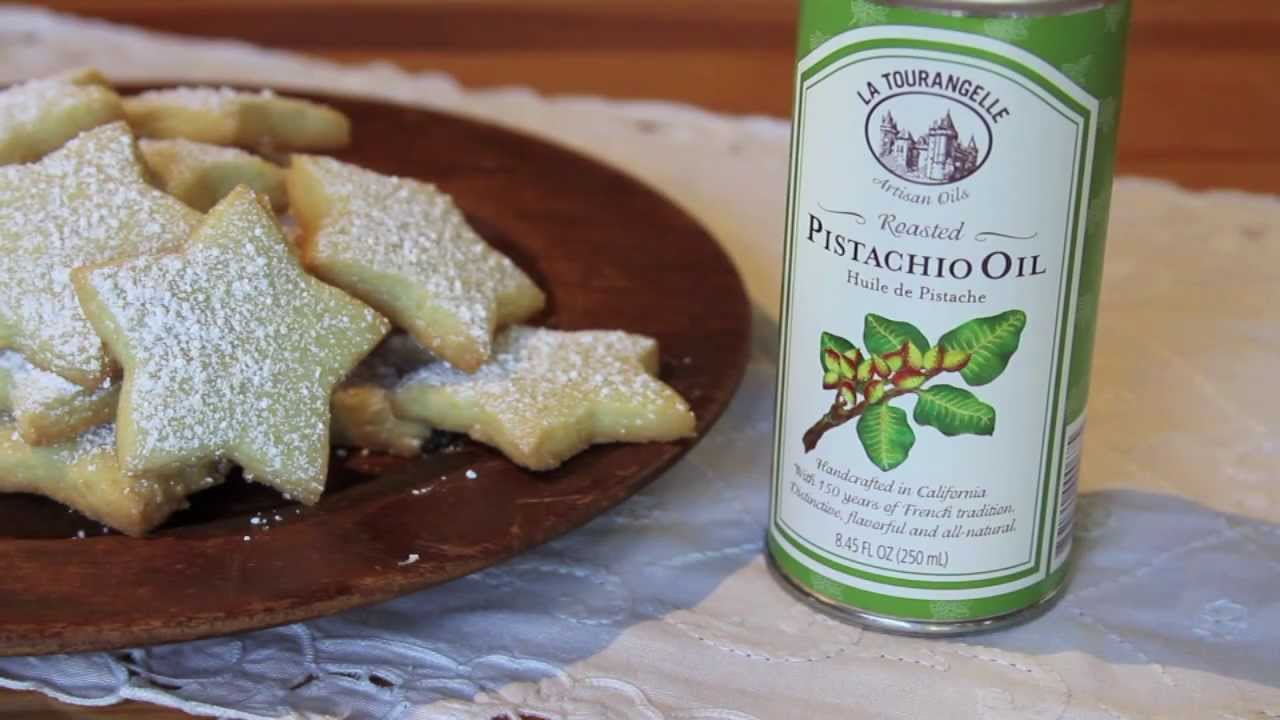 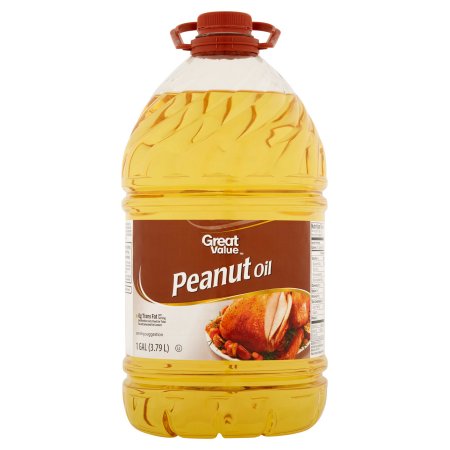 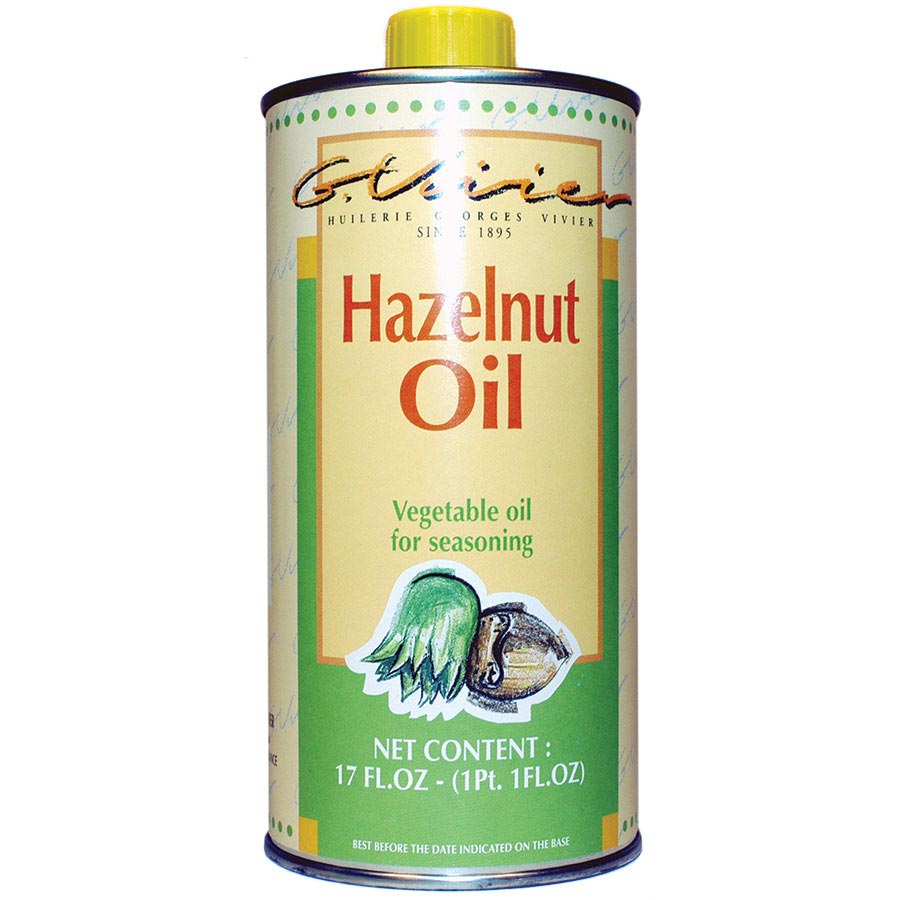 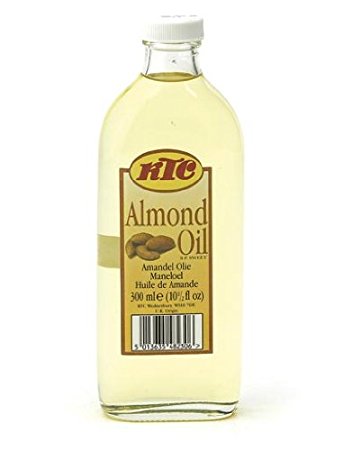 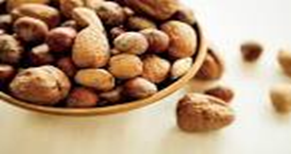 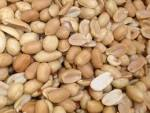 Peanuts
Tree Nuts
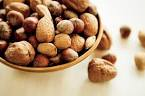 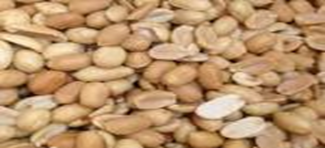 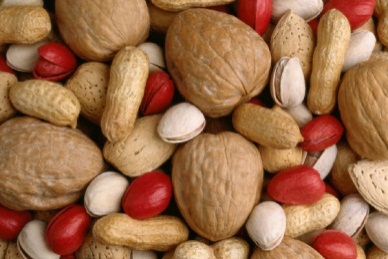 Food Allergy Vs. Food Intolerance
Food allergy is a potentially serious immune response to eating certain foods.
Food Intolerance  is an adverse reaction to food that does not involve the immune system and is not life-threatening. 



Symptoms of food intolerance
Might include abdominal cramps, bloating and diarrhea
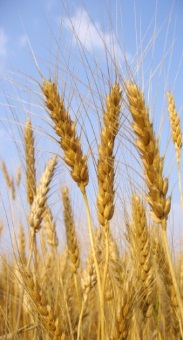 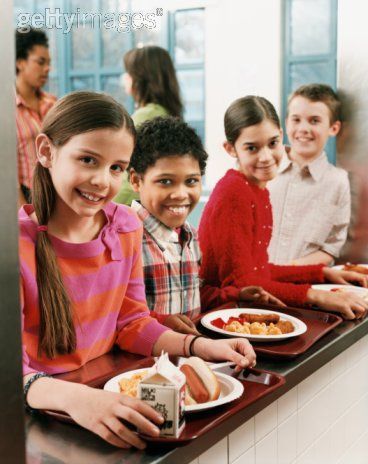 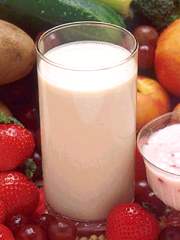 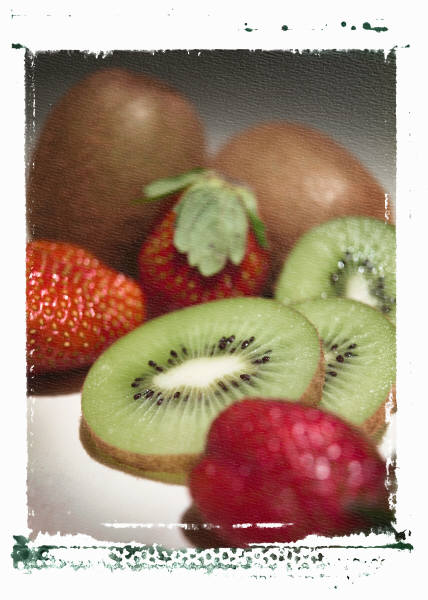 12
[Speaker Notes: There has been an increase in food intolerance.   People often confuse food intolerance with food allergies. 

Common symptoms of food intolerance are gastric discomfort and diarrhea.  Eliminating the food will eliminate the symptoms.

The example of lactose intolerance is presented here.

Other common food intolerances that you might hear about are: Gluten or Monosodium Glutamate (MSG).]
Trouble swallowing
Shortness of breath
Repetitive coughing
Voice change
Swelling
Hives
Eczema
Itchy red rash
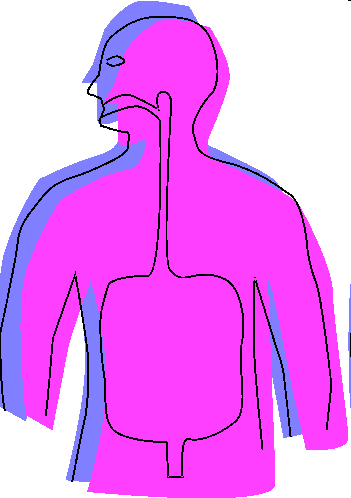 Nausea & vomiting
Diarrhea
Abdominal cramping
Drop in blood pressure
Loss of consciousness
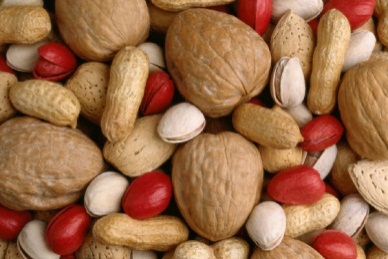 One or more symptoms:
Can occur  within minutes up to hours
Can be mild to life-threatening
SYMPTOMS
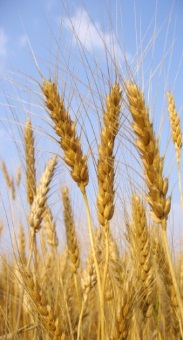 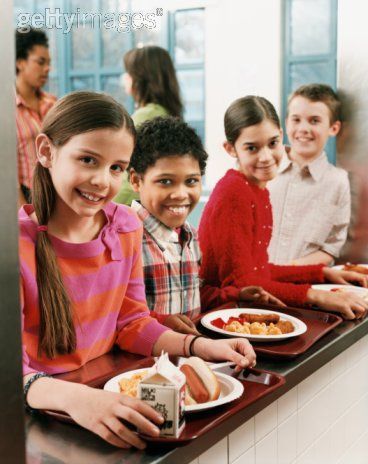 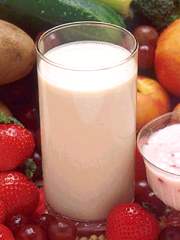 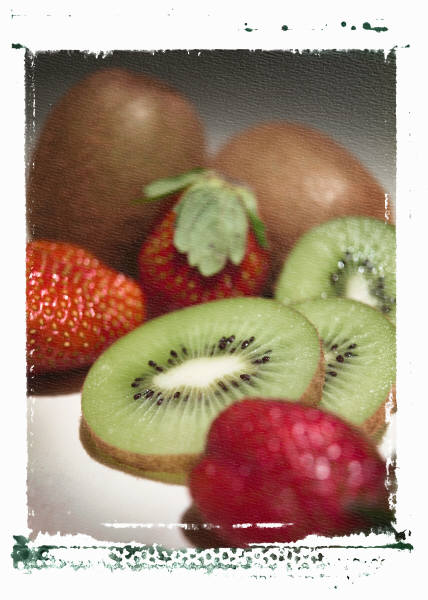 13
[Speaker Notes: The Food Allergy and Anaphylaxis Network, FAAN, reports in their “Frequently Asked Questions” section that one or more food allergic symptoms can occur within minutes up to hours after eating the food and the symptoms can be mild to life-threatening.

Not everyone is aware of the symptoms of food allergic reactions and a delay in responding to the symptoms can be life threatening.  Education and training is encouraged to increase the awareness of food allergy with all members of the school community.

According to an article in the Journal of Pediatrics by Dr. Scott H. Sicherer (Sish- err – err) in 2001, foods used in class projects or celebrations are the primary cause of allergic reactions in school:  79% of reactions occurred in classroom and 12% of the reactions occurred in the lunchroom.]